PRZESZCZEPIENIE TRZUSTKI i WYSEPEK TRZUSTKOWYCH
Trzustka jest gruczołem wewnątrz- i zewnątrzwydzielniczym
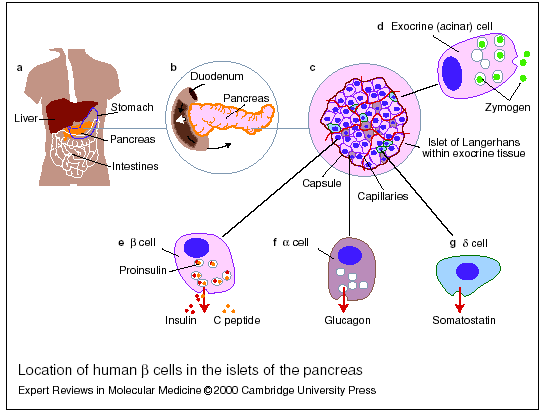 Komórki egzokrynne
Dwunastnica
Trzustka
Żołądek
Wątroba
Trzustka
Wysepka Langerhansa
Jelito
Naczynia krwionośne
Komórka β
Komórka α
Komórka δ
Proinsulina
Insulina             Peptyd C
Glukagon
Somatostatyna
Cukrzyca
Chorobowość w Europie, USA – 7-9%
Polska > 3mln, cukrzyca t1 około 200 tys. 
Prognoza światowa na rok 2030 – 500mln
Cukrzyca t2 – 90%, w tym rozpoznana 60%
Zgony z powodu powikłań sercowo-naczyniowych (makroangiopatia): - 70%
Mikroangiopatia: nefropatia, retinopatia, polineuropatia, neuropatia wegetatywna
Powikłania cukrzycy -cd
NC  SchNN (30-40% dializowanych)

Retinopatia  ślepota

Stopa cukrzycowa amputacje

Zgony w przebiegu neuroglikopenii
Zapobieganie powikłaniom cukrzycy
Intensywna kontrola glikemii  
Diabetes Control and Complications Trial (DCCT):
U.K. Prospective Diabetes Study (UKPDS)
DCCT/EDIC 
 zapobiega spadkowi GFR i powikłaniom s-n
Intensywna kontrola ciśnienia tętniczego (ACE-I , sartany)
Intensywna kontrola lipidów – statyna, fenofibrat
Redukcja wagi u otyłych
Zaprzestanie palenia tytoniu
Wysiłek fizyczny
Dieta
Leczenie cukrzycy typu I
Przeszczep                izolowanych               wysp trzustkowych
Konwencjonalne              sposoby leczenia
cukrzycy 
(insulinoterapia)
?
Przeszczep trzustki
TP trzustki  vs leczenie intensywnevs
Osobista pompa insulinowa
                                 vs
Biotechnologiczna sztuczna trzustka, czyli pompa insulinowa sprzężona z sensorem glikemii (Ilet) 
                             ?????
Transplantacja
Przeszczepienie nerki jest uznaną metodą leczenia nerkozastępczego
Przedłuża życie
Poprawia jakość
Przeszczepienie trzustki
Uznanym wskazaniem jest cukrzyca typu 1-go i schyłkowa niewydolność nerek
Przeszczepienie  nerki i trzustki w cukrzycy typu 2
Metoda leczenia cukrzycy transplantacją 
Przeszczepienie samej trzustki w cukrzycy typu 1 lub 2
Przeszczepienie wysp trzustkowych
Cel TP trzustki
Normoglikemia bez insuliny
Poprawa jakości życia
Zapobieganie powikłaniom cukrzycy (w tym ciężkim hipoglikemiom), zahamowanie postępu i regresja powikłań
Ale: 
powikłania chirurgiczne, infekcyjne
większa śmiertelność okołooperacyjna niż w przypadku TP nerki
powikłania leczenia immunosupresyjnego 
 wnikliwa kwalifikacja chorych
TP TRZUSTKI
SPK – simultaneous pancreas – kidney  80% przeszczepów trzustki
PTA – pancreas transplantation alone
PAK – pancreas after kidney

USA: przeżycie 1 rok po zabiegu 
Pacjent - > 96%
Przeszczep - 82-89%
TP samej trzustki – PTA (pancreas transplantation alone) - wskazania
wywiad niestabilnego przebiegu cukrzycy
ciężkie neuroglikopenie, epizody kwasicy ketonowej
psychiczna nietolerancja leczenia insuliną przez pacjenta
wyczerpano wszystkie dostępne możliwości poprawy kontroli glikemii
potencjalne korzyści przewyższają ryzyko (zabieg operacyjny, leczenie immunosupresyjne, pogorszenie czynności nerek (warunek: GFR > 60ml/min), immunizacja chorego)
Wskazania do przeszczepienia samej trzustki
Cukrzyca typu 1 chwiejna  (5-10% chorych na cukrzycę)

Cukrzyca typu 1, bez niewydolności nerek, lub w 
początkowym okresie nefropatii cukrzycowej (GFR >60 
ml/min/1,73m²) 

Częste ciężkie epizody hipoglikemii, bez poprzedzających 
objawów 

Chwiejny przebieg cukrzycy,  ze złą kontrolą metaboliczną, 
nawracającymi epizodami kwasicy ketonowej 

Duże problemy emocjonalne z terapią egzogenną insuliną


Cukrzyca typu 2 - wyczerpanie czynności komórek beta
trzustki

Cukrzyca po przebytej całkowita resekcja trzustki- zapewnienie czynności wewnątrz i  zewnątrz wydzielniczej

Przeszczepienie samej trzustki-  około  7% wszystkich  transplantacji trzustki
Wpływ PTA na NC/PChN własnych nerek (Fioretto 1988)
zapobieganie NC: pogrubienie GBM, przybytek macierzy mezangium po 10 latach większy w KTA
PTA vs insulina leczenie konwencjonalne:
Po 5 latach – niższy GFR po PTA 
Ale: stabilizacja zmian strukturalnych typowych  dla NC, a po 10 latach regresja tych zmian
Przeszczepienie trzustki i nerki (SPK - simultaneous pancreas – kidney)
Początek: USA – 1966, Polska – 1988

Obecnie na świecie lepsze przeżycie biorców z cukrzycą typu 1 po SPK niż po TP samej nerki 
Najlepsze wyniki – przeszczep wyprzedzający
Opcje terapeutyczne dla pacjenta z cukrzycą i PChN
Rozmowa z pacjentem o opcjach terapeutycznych gdy GFR<30ml/min 

Przeszczepienie z pominięciem dializ - wyprzedzające – (preemptive): wczesne kierowanie na kwalifikację do TP

Transplantacja gdy GFR < 15ml/min
Nerki (optymalnie od żywego dawcy)
Trzustki i nerki
Jednoczasowo  (SPK)
Trzustka po nerce (PAK)
Kwalifikacja w ct2 do SPK (kryteria University of Wisconsin)
Leczenie insuliną, zapotrzebowanie < 75j/dobę
Zmienne glikemie
Czas trwania cukrzycy > 5 lat
Wiek < 55 r.ż
BMI < 32kg/m2 
Bez (lub nieznaczne) zmiany w tętnicach wieńcowych i biodrowych
Nieobecność zespołu metabolicznego
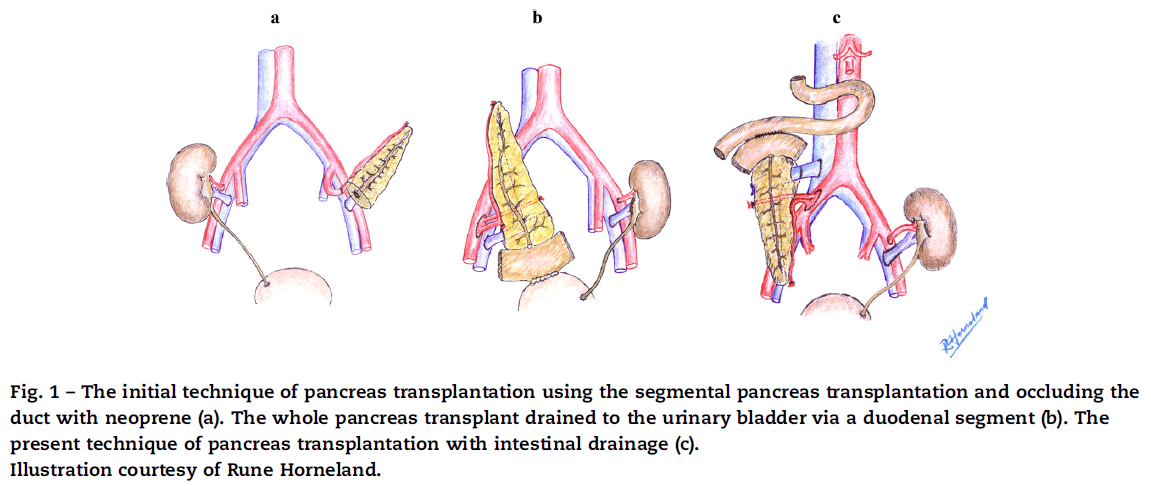 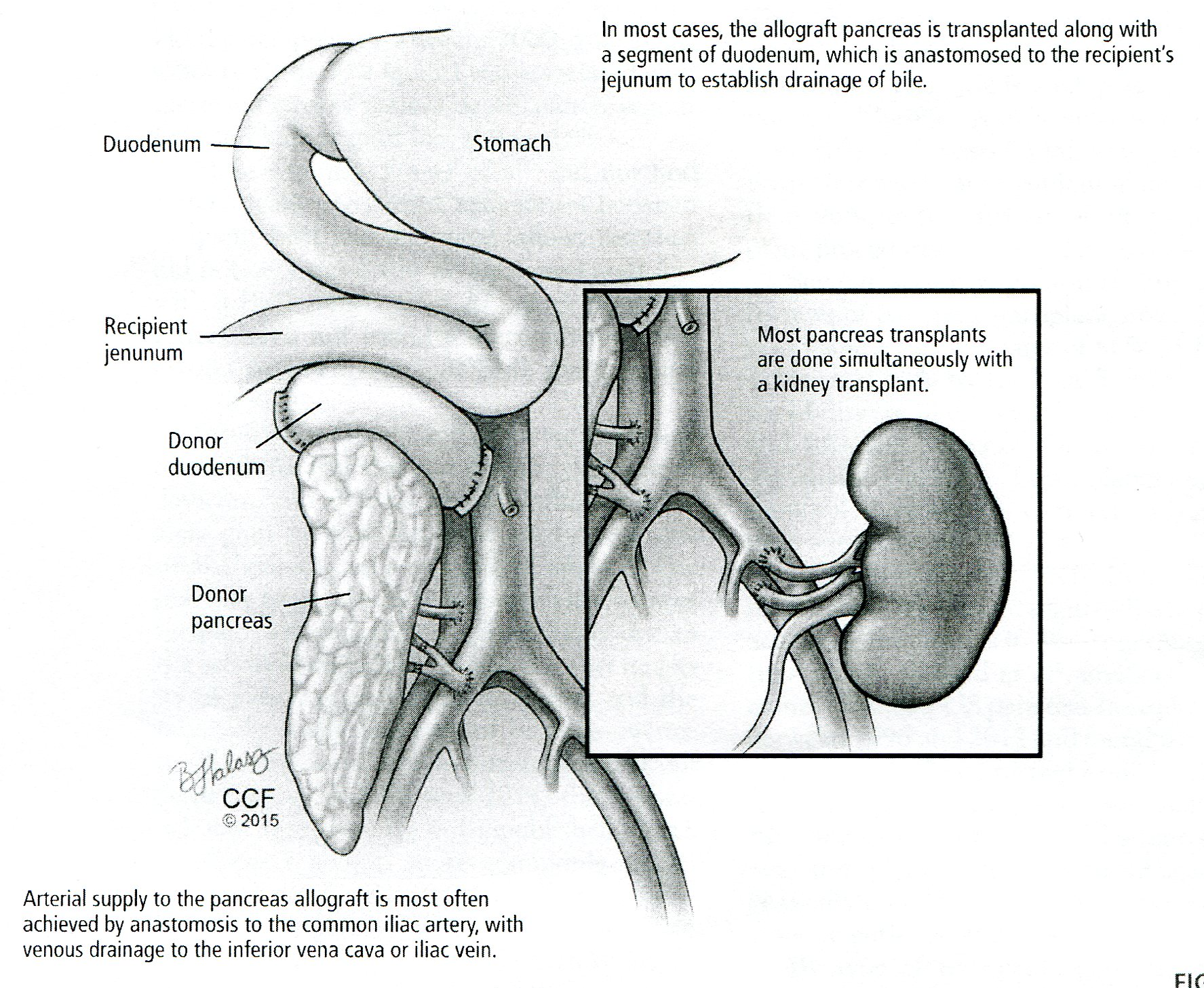 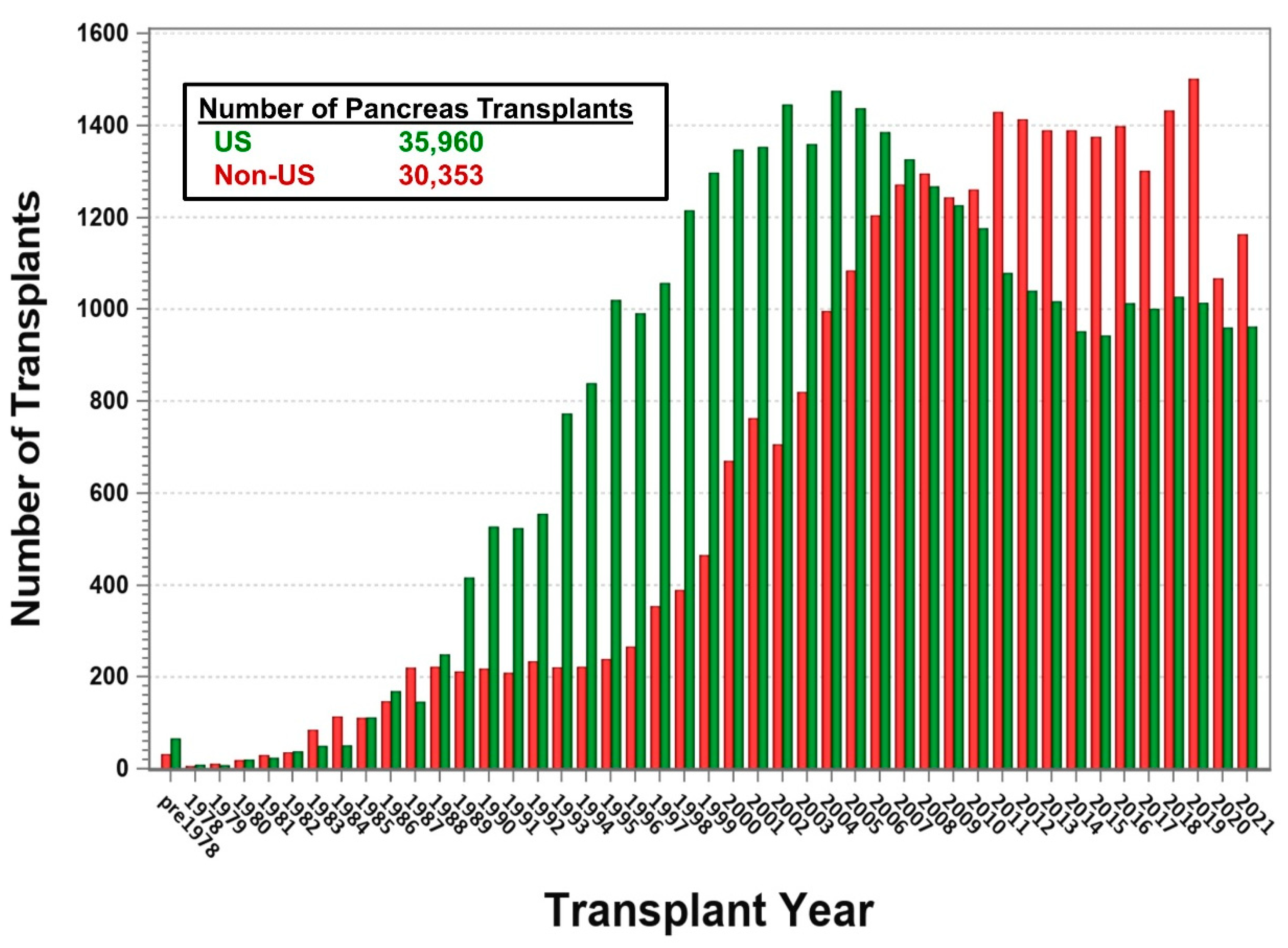 TP trzustki i nerki po tej samej stronie Papachristos, Ann Transplant 2019
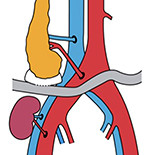 Wczesna utrata trzustki przeszczepionej
Częstość – 8-10%, najczęściej zakrzepica (usg doppler, angio-CT)
Czynniki ryzyka:
Dawca: 
wiek> 50r.ż, 
BMI>30kg/m2, 
kreat>2,5mg/dl, 
CIT>20h 
 Pancreas Donor Risk Index
Biorca: 
wiek>45r.ż.
BMI>30kg/m2
Powikłania po TP trzustki - cd
Chirurgiczne 
zakrzepica
krwawienie
zapalenie trzustki przeszczepionej
przeciek soku trzustkowego  
ropień
przetoka trzustkowo-jelitowa
Zakażenia
Sercowo-naczyniowe
Odrzucanie ostre, przewlekłe
Nowotwory
Inne powikłania
W zespoleniu z pęcherzem:
kwasica metaboliczna (suplementacja 100-150mEq sody/dobę)
hipowolemia, hiponatremia
zapalenie trzustki
zakażenie układu moczowego
powikłania urologiczne
Konwersja zespolenia – po 3 latach -17%
Przyczyny utraty funkcji trzustki
Ostre odrzucanie
Przewlekła dysfunkcja: 
alloimmunizacja
„wyczerpanie się” wysepek
autoimmunizacja – nawrót cukrzycy t.1 (7-8% po 6 latach)
Biopsja trzustki
Przezskórna
Laparoskopowa
Enteroskopowa
Cystoskopowa (przy zespoleniu z pęcherzem)
Surogaty: 
biopsja nerki przeszczepionej od tego samego dawcy
biopsja dwunastnicy dawcy
Monitorowanie czynności trzustki
Amylaza, lipaza – niespecyficzne (odrzucanie: wzrost w 50% przypadków AR)
Glukoza, peptyd C, HbA1c – zbyt późno zmiany w odrzucaniu
USG dopplerowskie, CT, MRI
Biopsja trzustki przezskórna, endoskopowa, laparoskopowa -  ryzyko krwawienia, przetoki
Biopsja nerki w SPK (ale odrzucanie nerki nie zawsze synchroniczne z odrzucaniem trzustki)
Biopsja dwunastnicy dawcy
DSA
Autoprzeciwciała
Poprawa wyników przeszczepiania
Rozwój techniki chirurgicznej

Doskonalsze leczenie immunosupresyjne

Kwalifikacja dawcy
Kwalifikacja biorcy

Biopsja trzustki
Przeżycie  biorcy i trzustki (USA)
5-letnie przeżycie pacjenta: 
SPK – 93%
PTA – 78%
PAK – 91%
5-letnie przeżycie trzustki:
SPK – 75%
PTA – 57%
PAK – 59%
10-letnie przeżycie trzustki:
SPK – 54%
PTA, PAK – 27%
Przeżycie biorcy i trzustki Polska (Poltransplant)
Roczne przeżycie pacjenta:
77% (1988-2006)  90% (2007-2016)

Roczne przeżycie trzustki:  
59%                      75%
Korzyści z SPK – przeżycie pacjentów
SPK> lub = LDK > DDK > dializy

OPTN/UNOS:
SPK lepsze niż LDK o ile trzustka dobrze funkcjonuje w 1. roku po TP
7-letnie przeżycie chorych:
SPK z P > LDK > SPK bez P > DDK
 89%          80%        74%            65%
Korzyści z SPK – przeżycie nerki
SPK = lub > LDK > DDK
Długotrwała normoglikemia po SPK  zapobieganie NC przeszczepu
Wyselekcjonowany biorca SPK
Wyselekcjonowany dawca (wiek, CIT)
Indukcja przy SPK
Preemptive SPK > SPK po rozpoczęciu dializ
Wpływ TP trzustki na inne powikłania cukrzycy
Neuropatia wegetatywna, polineuropatia obwodowa – stabilizacja, poprawa
Wzrost prędkości przewodzenia włókien nerwowych
Wzrost amplitudy potencjałów czynnościowych
Poprawa termoregulacji i motoryki przewodu pokarmowego
Zmniejszenie neuroglikopenii
Wpływ TP trzustki na inne powikłania cukrzycy
Poprawa jakości życia
Poprawa reakcji na hipoglikemię
Ryzyko złamań – spadek
Lipidy krwi – tendencja do poprawy
Miażdżyca – tendencja do poprawy
PAK
Warunki:
Dobra funkcja nerki przeszczepionej (eGFR >50-60 ml/min)
Gotowość na obarczony powikłaniami zabieg
Możliwość intensyfikacji immunosupresji
Zła kontrola glikemii
PTA, PAK
Czy przedłużają życie?
Przeżycie po PAK i PTA porównywalne do przeżycia na liście oczekujących do przeszczepu? 
Normoglikemia
Normalizacja odpowiedzi na hipoglikemię i poprawa jej odczuwania
Korzyści z PAK – przeżycie pacjentów
OPTN/UNOS:
PALDK w czasie 1. roku (n=480) vs LDK (n=3 tys):
 wzrost śmiertelności w czasie pierwszych 3 mies. potem 8-letnie przeżycie po PALDK lepsze niż LDK
 zapobieganie NC w przeszczepie
Wskazania do przeszczepienia wysepek trzustkowych
Przeszczep autologiczny:
Zapalenie trzustki
  Nowotwór łagodny
  Uraz trzustki
Przeszczep alogeniczny:
Cukrzyca typu I (chwiejna cukrzyca)
Zalety przeszczepiania wysepek trzustkowych
Prosta i mało inwazyjna metoda  
       przeszczepiania.
   Zabieg przeszczepiania wysepek można   
       przeprowadzać wielokrotnie. 
   Wysepki mogą być przechowywane                                 
       w warunkach hodowli in vitro.
   Wysepki mogą być przechowywane 
       w ciekłym azocie lub jego oparach.
Biorca wysepek trzustkowych
Wiek biorcy 18- 55 lat.
 Początek cukrzycy  do 40 roku życia.
 Poziom peptydu C < 0.3ng/ml.
 Insulinozależni przez okres > 5 lat.
 Wahania glikemii pomimo prawidłowego leczenia   
    insuliną. 
 Przynajmniej jeden epizod ostrej hipoglikemii  
    (<50mg/dl) w ciągu  trzech ostatnich lat.
Przeszczepienie wysp trzustkowych (ITA)
Wskazania – jak do PTA
Cel: stabilizacja przebiegu cukrzycy, wyeliminowanie ciężkich hipoglikemii
P/wskazania: eGFR < 60 ml/min, aktywna retinopatia proliferacyjna
Warunki: zgodność grup krwi, ujemny crossmatch (jak w PTA)
Zgłoszenie poprzez Rejestry Transplantacyjne
Przed TP ocena PRA, anty-HLA
Wysepki trzustkowe przeszczepia się do wątroby poprzez infuzję do żyły wrotnej
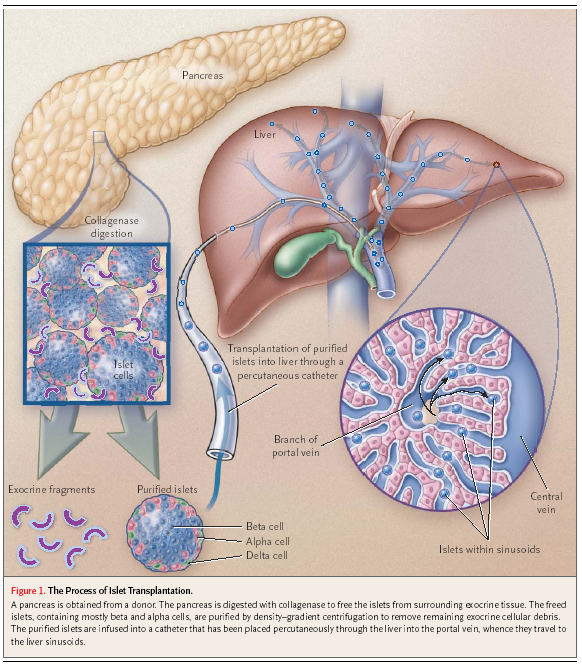 Robertson R.P. New Engl J of Med. 2004.
Nakłucie wątroby
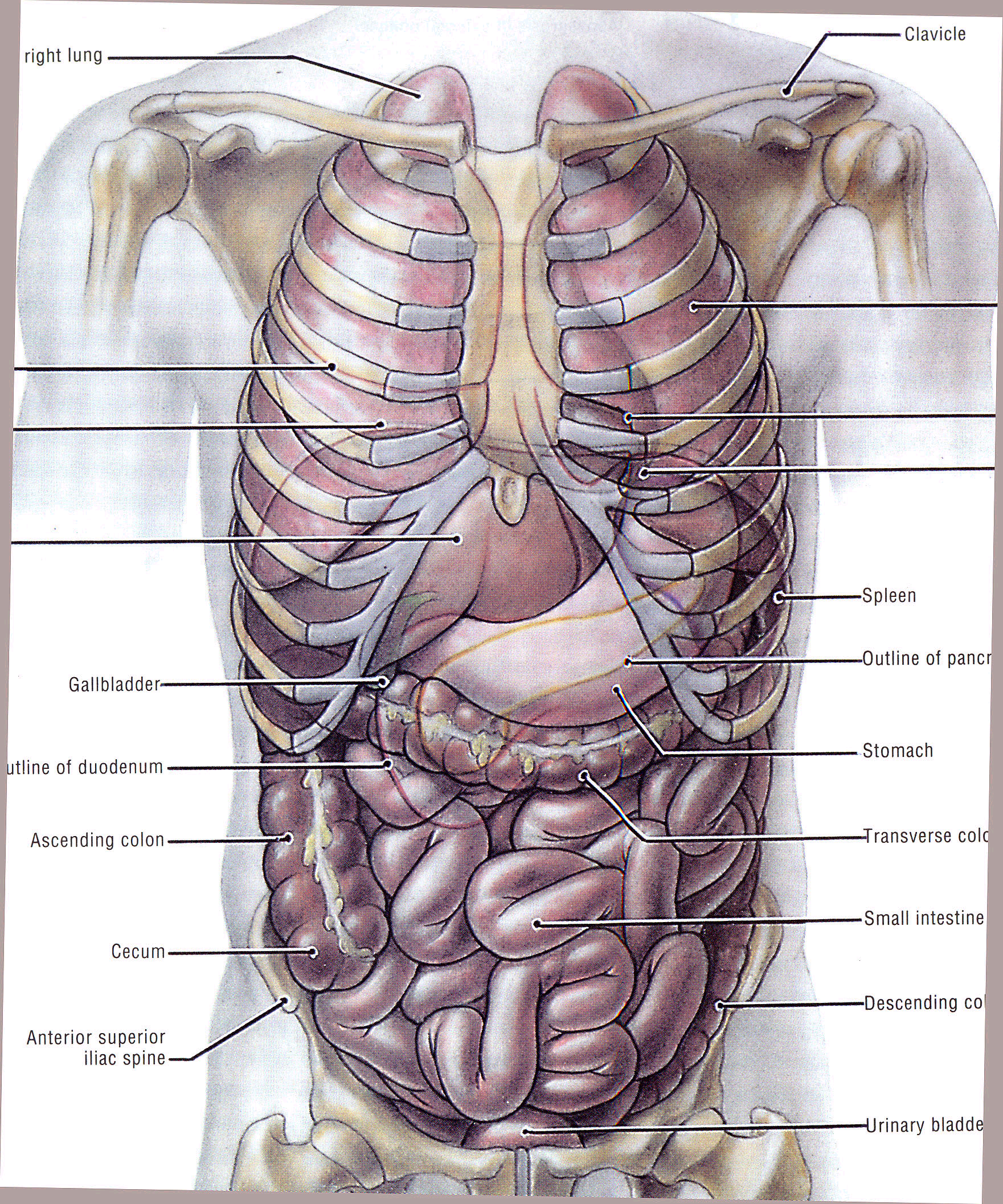 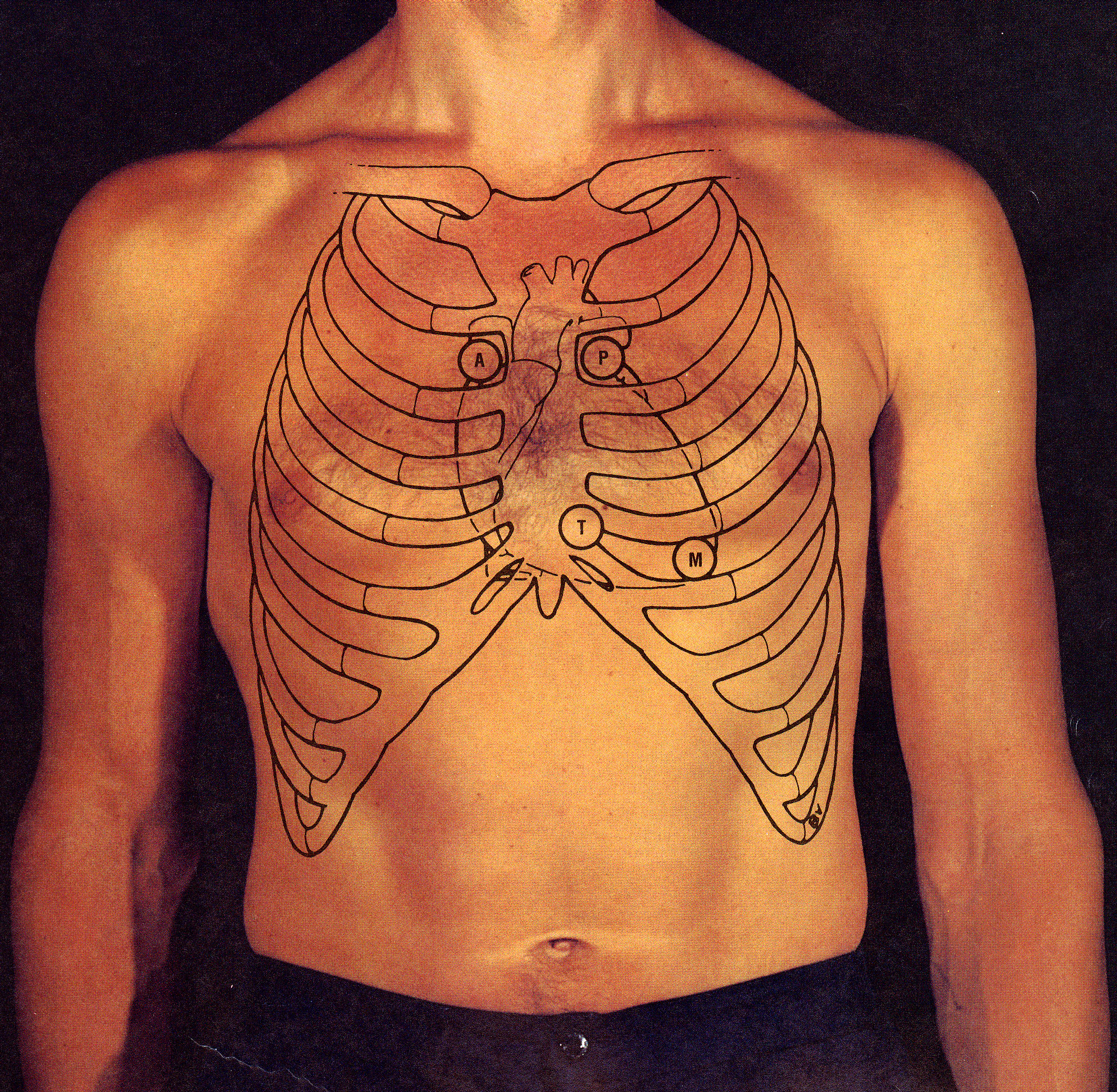 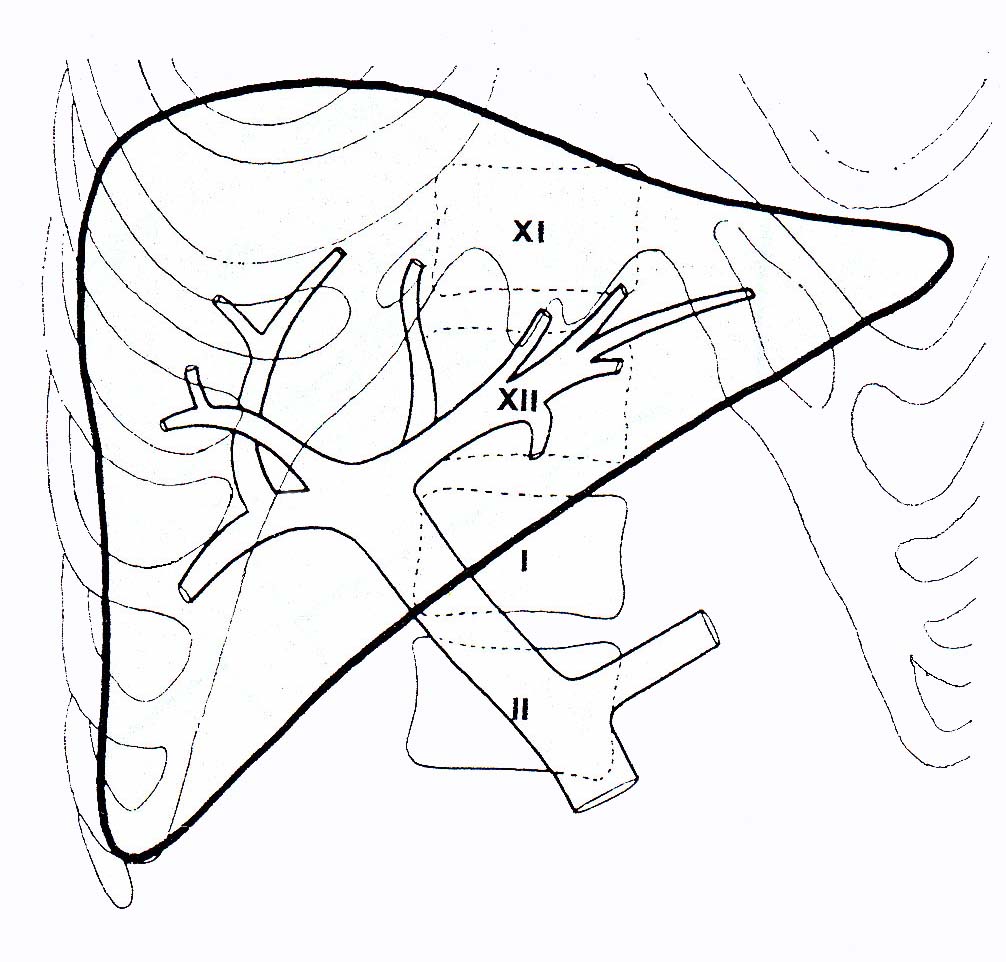 .
.
.
Cewnikowanie żyły wrotnej pod kontrolą USG
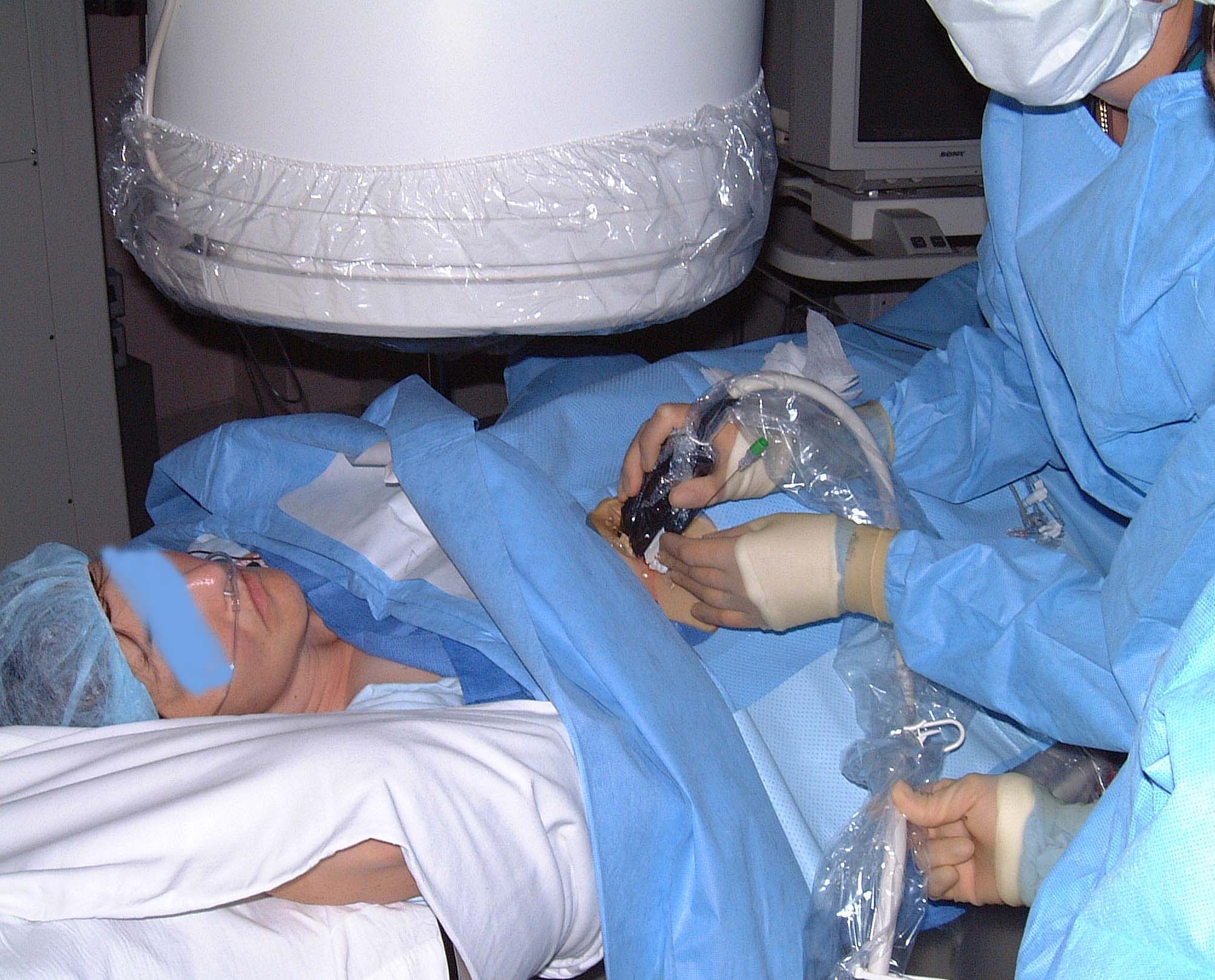 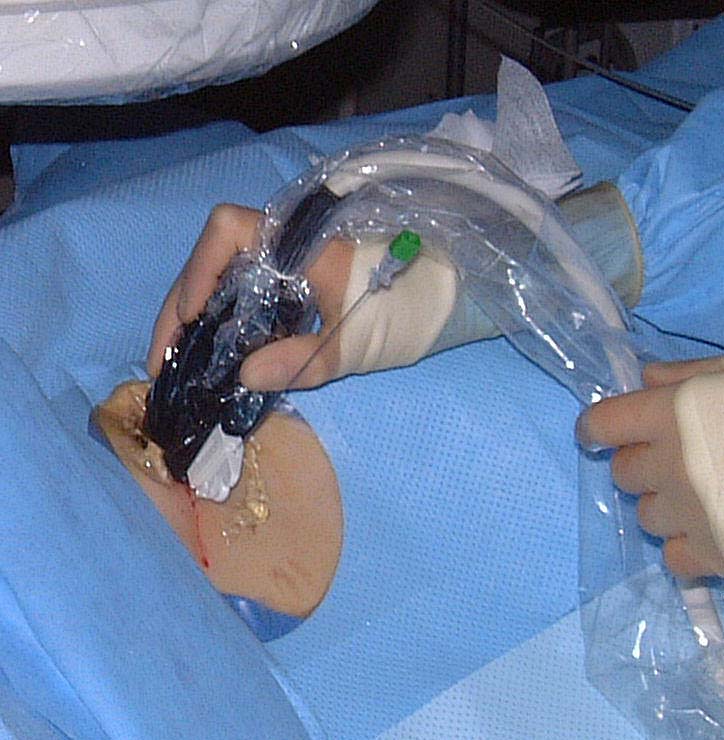 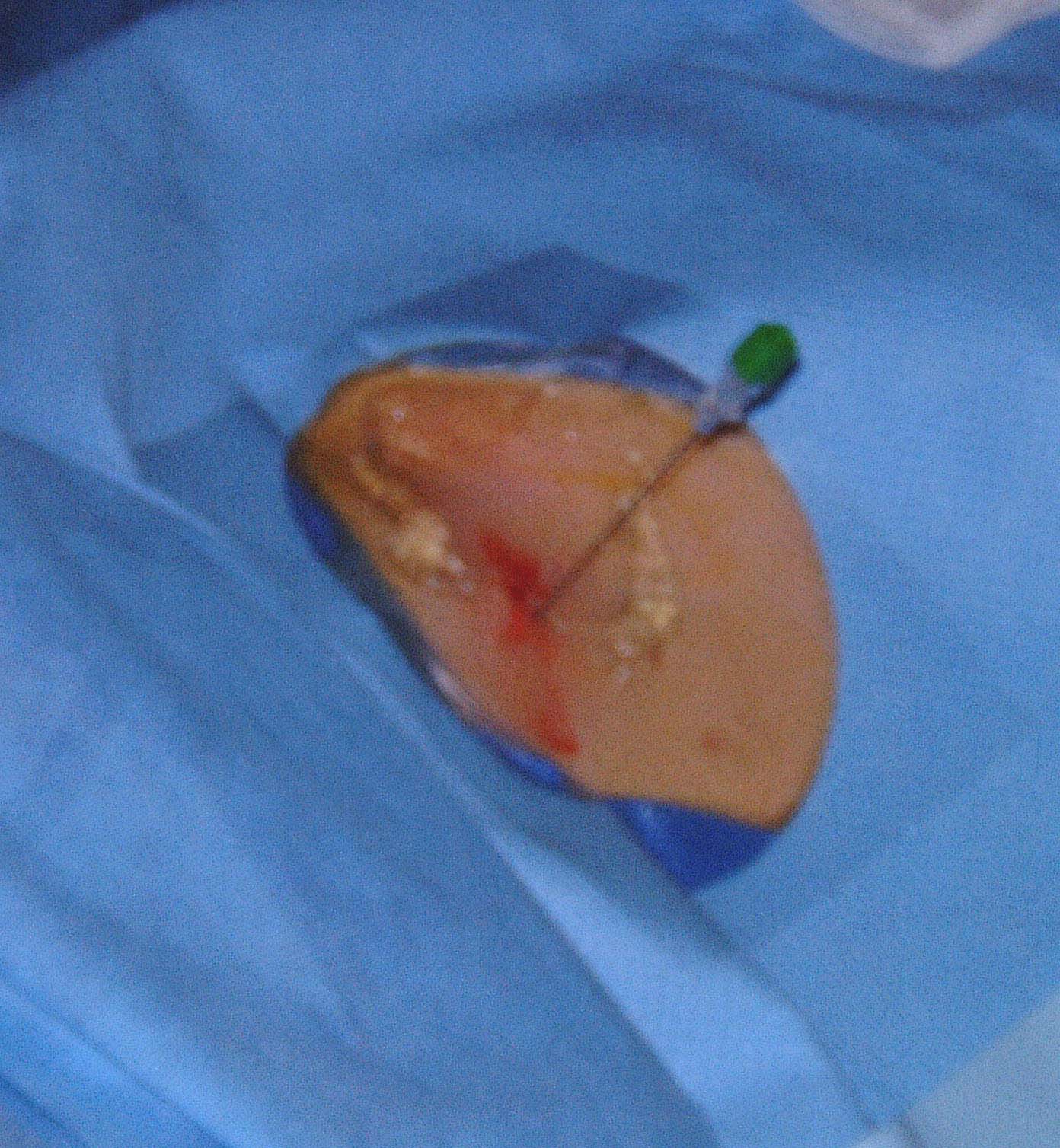 Diabetes Research Institute, Miami 2006.
Woreczki infuzyjne
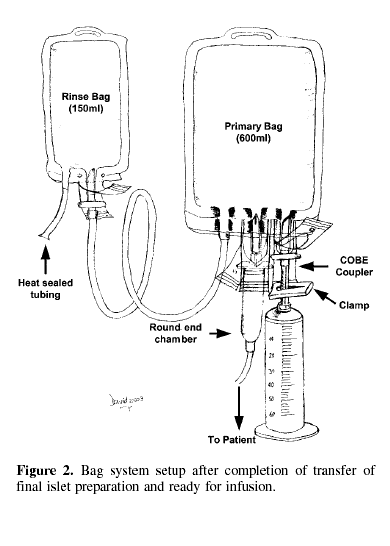 100 ml medium
Wysepki  rozpuszczone                   w 150 ml  medium
60 ml medium
Do pacjenta
Diabetes Research Institute, Miami 2006.
Przeszczepienie wysp trzustkowych-IT
ITA – 5000 IEQ (ekwiwalentów wyspowych)/kg
IAK – 3000 IEQ/kg
SIKT – każda ilość
Cewnik do układu wrotnego – znieczulenie  miejscowe
Powikłania-krwawienia, zakrzepica – 10%
Leczenie immunosupresyjne 
5-lat insulinoniezależności- 40% Zmniejszenie zapotrzebowania insulinę, stabilizacja przebiegu cukrzycy
Powikłania po ITA
Związane z immunosupresją
Związane z techniką zabiegu (krwawienie do otrzewnej)
Związane z immunizacją (wielu dawców wysepek) – DSA
Odrzucanie
Definicja insulinoniezależności po przeszczepieniu wysepek
Biorcy są traktowani jako niezależni od insuliny jeżeli w 75 ± 5 dni po przeszczepie:
Hb1Ac < 6,1%
 Glukoza osocza < 126 mg/dl,
 Peptyd C > 0,5 ng/ml.
PTA vs ITA
Insulinoniezależność
PTA  > ITA
Chorobowość i powikłania
PTA > ITA
Immunosupresja w PTA i ITA
Podsumowanie
Przeżycie pacjentów po TP trzustki:
1 rok: 95%, 5 lat: 90%
Przeżycie trzustki:
SPK > PAK > PTA
Poprawa wyników przeszczepiania wiąże się ze ścisłą selekcją dawców i biorców, doskonaleniem technik operacyjnych i poprawą opieki potransplantacyjnej
Warunek PTA, PAK - GFR > 60 ml/min
Podsumowanie -cd
SPK – przedłuża życie
TP trzustki poprawia jakość życia, poprawia metabolizm glukozy, lipidów, zapobiega rozwojowi NC, w tym w nerce przeszczepionej, stabilizuje i poprawia przebieg neuropatii i retinopatii cukrzycowej
Utrata przeszczepionej trzustki po SPK w czasie 1. roku po TP wiąże się z gorszym rokowaniem niż TPN od dawcy żywego
Kompleksowa opieka po TP trzustki
Kreatynina, amylaza, lipaza, glukoza, HbA1c, peptyd C, albuminuria, białkomocz (PTA!)
EKG, ECHO serca, lipidogram, monitorowanie ciśnienia tętniczego
Ocena stóp
Ocena neurologiczna – mikroskopia konfokalna rogówki? (confocal corneal microscopy)
Ocena okulistyczna (epizody AR, utrata trzustki – negatywny wpływ na postęp retinopatii) laseroterapia
Dziękuję
 za uwagę